Falls: The Series
May-October 2023

Coaching Session 1 – May 17, 2023
This material was prepared by the IPRO NQIIC, a Network of Quality Improvement and Innovation Contractor, under contract with the Centers for Medicare & Medicaid Services (CMS), an agency of the U.S. Department of Health and Human Services (HHS). Views expressed in this material do not necessarily reflect the official views or policy of CMS or HHS, and any reference to a specific product or entity herein does not constitute endorsement of that product or entity by CMS or HHS. Publication #IPRO-HQIC-Tsk56-23-312
1
IPRO HQIC
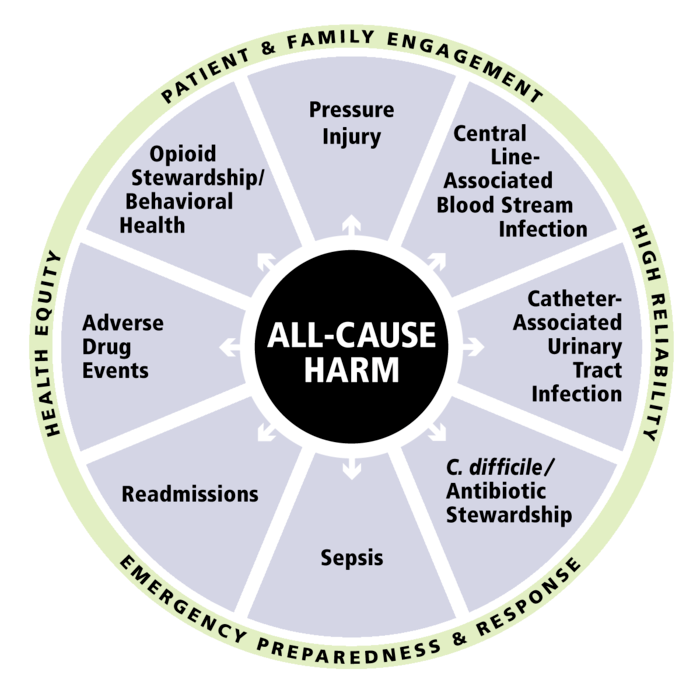 What are HQICs?
Data-driven. It’s the data that help hospitals measure progress toward quality improvement (QI) gains. Hundreds of thousands of patients and families benefit from CMS-supported QI projects that make today’s hospital stays safer and improve the quality of hospital care. 

Dynamic and collaborative. HQICs partner with small, rural and critical access hospitals and facilities that care for vulnerable and underserved patients. Their quality improvement consulting and expertise – offered at no cost to the hospitals – help hospital leaders and clinical teams develop local QI projects designed to:
Reduce opioid misuse and adverse drug events.
Increase patient safety with a focus on preventing hospital-acquired infections.
Refine care coordination processes to reduce unplanned admissions. 
HQICs also share their QI resources to assist hospitals with pandemic responses and emergency preparedness.
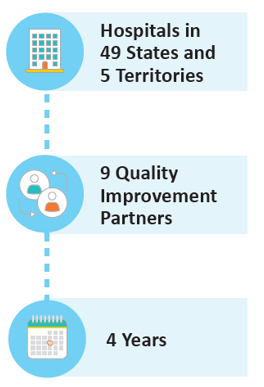 The federally funded Medicare Hospital Quality Improvement Contractor (HQIC) in 12 states
PA
DE
MD
MI
MN
WI
IPRO (joined by)
Healthcentric Advisors
Kentucky Hospital Association
Qlarant
Q3 Health Innovation Partners
Superior Health Quality Alliance
American Institutes for Research (AIR)
QSource
States
MA
NE
NY
OH
KY
NJ
2
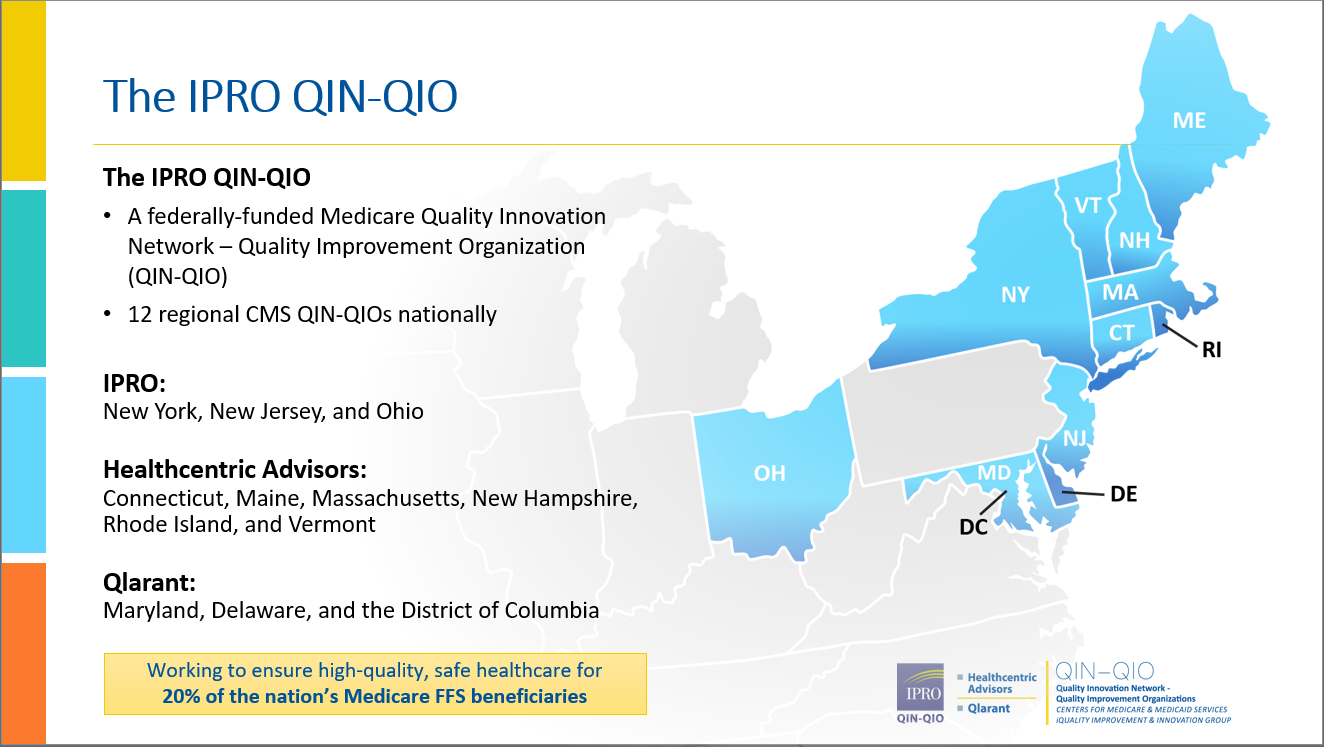 The IPRO QIN-QIO
The IPRO QIN-QIO 
A federally-funded Medicare Quality Innovation Network – Quality Improvement Organization (QIN-QIO) 
12 regional CMS QIN-QIOs nationally

IPRO:New York, New Jersey, and Ohio

Healthcentric Advisors:Connecticut, Maine, Massachusetts, New Hampshire, Rhode Island, and Vermont  
Qlarant:Maryland, Delaware, and the District of Columbia
Working to ensure high-quality, safe healthcare for 20% of the nation’s Medicare FFS beneficiaries
[Speaker Notes: We are your QIN-QIO –

IPRO with Healthcentric Advisors and Qlarant. 3 Companies under the IPRO QIN-QIO. If you know one of us, you know IPRO!]
Series Schedule: 2-3p.m. EST
4
Your participation will:
Support organizational systems and teams to expand program infrastructure and capacity; 

Help you redesign your fall prevention and injury reduction program;

Complement your evaluation program; and 

Provide access to an online learning community to increase exchange of experiences, innovations, and best practice implementations.
5
Series Speaker
Patricia A. Quigley, PhD, APRN, CRRN, FAAN, FAANP, FARN 
Nurse Consultant
Dr. Quigley is the President and Managing Member of Patricia A. Quigley, Nurse Consultant, LLC, which provides consultation to healthcare systems and patient safety organizations to advance patient safety programs and re-engineer integration of innovation at the point of care. 
For more than 45 years, Dr. Quigley has practiced in the field of rehabilitation nursing. She is recognized for her leadership as a speaker, scholar, researcher, author, educator, and mentor. 
Dr. Quigley’s contributions to patient safety, nursing, and rehabilitation are highly respected both nationally and internationally. She is known for her emphasis on clinical practice innovations designed to promote independence and safety for the elderly. 
Dr. Quigley is currently a member of the National Quality Forum’s Prevention and Population Health Committee.
6
IPRO Coaching Webinars
Pat Quigley, PhD, APRN, CRRN, FAAN, FAANP, FARN
Nurse Consultant

E-Mail: pquigley1@tampabay.rr.com
Open Forum / Coaching Webinar Series Objectives:
Provide an open forum for sharing, collaboration and support 
Compose strategies to reduce barriers and enhance facilitators to short-term and long-term program implementation
Address additional areas of fall program management as a community of learning
8
A Refresher: Enhancing Capacity: Reengineering Fall and Fall Injury Programs:  Infrastructure,  Capacity and Sustainability
Patricia A. Quigley, PhD, MPH, APRN, CRRN, 
FAAN, FAANP, FARN,  Nurse Consultant 
May 17, 2023
e-mail: pquigley1@tampabay.rr.com
Objectives
Integrate program evaluation and implementation science. 
Discuss essential elements and guidelines for fall and injury prevention programs.
Examine expected fall and fall injury program attributes 
Identify opportunities to enhance fall and fall with injury prevention program infrastructure, capacity and how to sustain improvements
The Problem of Falls
[Speaker Notes: National Quality Forum (NQF) “never event”  (Patient death or serious disability associated with a fall while being cared for in a health care facility
Among older adults falls are the leading cause of injury death (CDC)
http://www.psnet.ahrq.gov/primer.aspx?primerID=3 (NQF)

2.  http://webappa.cdc.gov/cgi-bin/broker.exe?_service=v8prod&_server=app-v-ehip-wisq.cdc.gov&_port=5082&_sessionid=el9hNCLlM52&_program=wisqars.details10.sas&_service=&type=U&prtfmt=STANDARD&age1=65&age2=85&agegp=65+&deaths=39111&_debug=0&lcdfmt=lcd1age&ethnicty=0&ranking=10&deathtle=Death]
National Guidelines:  Shifting
Reduce Individual Fall and Injury Risk Factors (Individualized Care)
Integrate Injury Risk /History on Admission
Implement Universal Injury Reduction Strategies
Implement Population-Specific Fall Injury Reduction Intervention
Reduce Harm from Falls
Sept 28, 2015:  TJC #55 Sentinel Alert:  Preventing Falls and Fall Injuries
Lead efforts to raise awareness of the need to prevent falls resulting in injury
Establish an interdisciplinary falls injury prevention team or evaluate the membership of the team in place 
Use a standardized, validated tool to identify risk factors for falls, assess fall and injury risk factors 
Develop an individualized plan of care based on identified fall and injury risks, and implement interventions specific to a patient, population or setting
Program Evaluation Process
Process by which individuals work together to improve systems and processes with the intention to improve outcomes.*

*Committee on Assessing the System for Protecting Human Research Participants. Responsible Research: A Systems Approach to Protecting Research Participants. Washington, D.C.: The National Academies Press: 2002.
Program Effectiveness:             Fall Prevention
Organizational Level: expert interdisciplinary all team, population-specific fall prevention, leadership, environmental safety, safe patient equipment, post fall huddles
Unit Level: education, communication-handoff, universal and population-based fall-prevention approaches
Patient Level: exercise, medication modification, orthostasis management, assistive mobility aides
[Speaker Notes: Fall Prevention
Organizational Level: expert interdisciplinary all team, program evaluation, leadership, environmental safety, safe patient equipment, anti-tippers on wheelchairs
Staff Level:  education, communication-handoff, universal and population-based fall-prevention approaches
Patient Level:  exercise, medication modification, orthostasis management, assistive mobility aides]
Program Effectiveness: Protection from Serious Injury
Organizational Level: available helmets, hip protectors, floor mats, height adjustable beds; elimination of sharp edges  
Staff Level: education, adherence, communication-handoff includes risk for injury
Patient Level: adherence with hip protector use, helmet use, etc.
Evaluations Methods
Prevalence Studies
Formative and Summative Evaluation Methods
Type of Falls
Severity of Injury
How are you assessing for injury? Duration? Extent of Injury?
Repeat Falls
Survival Analysis
Annotated Run Charts
17
Reconsider Overall Falls as Outcome
If focus on falls, measure preventable falls
Otherwise, measure effectiveness of interventions to mitigate or eliminate fall risk factors (remember Oliver article, recommendation 2 and 3):  Number (and type) of modifiable fall risk factors modified or eliminated upon DC.
So… let’s get STARTED!
The Evidence supports Opportunities to enhance fall and fall with injury prevention program infrastructure
What will you do to Change Practice?
That’s  Implementation Science
Focus on Risk Factors
Focus on Preventing Injury
Learn from Falls
Partner with Patients and Family Members
Opportunities to enhance fall and fall with injury prevention program infrastructure and capacity
Select a Model 
Set Goals
Conduct Baseline Assessment 
Identify Gap between what is expected and what exists in practice
Prioritize opportunities for improvement 
Develop a Strategic Plan
Develop Implementation Plan
Determine Feasibility:   Continue or Terminate
To continue,  develop strategies for sustainability and enculturation
Celebrate Success
Set Goals
Reduce Preventable Falls by 50% in 1 year
Accidental
Anticipated Physiological Falls
Reduce Fall Related Injuries by 60% in 1 year
100%  completion of post fall huddles in 4 months
Align Interventions to Goals
Reduce Preventable Falls
Accidental Falls
Anticipated Physiological Falls 
Reduce Injurious Falls
Preparation Phase
Assess effectiveness of current team and change membership and/or leadership to bring fresh ideas
Reinvent the team if needed.  
Select Unit Based Champions for local accountability
Safe Environment Checks and Opportunity to catch hazards; clutter rounds
Determine Data to be collected and data collection and analysis tools 
And much more………
Accidental Falls Due to Falls from Low Beds
Structure Goal:  Develop a Safe Bed Program (Height Adjustable Beds,  Safe Exit Side, Concave Mattresses)
Outcome Goal:   Reduce Bed-related Patient Falls by 70 % on rehab unit within 1 year
Set up your Task Force/Work Group
Anticipated Physiological Falls dueto Postural Hypotension
Structural Goal:   Implement a Postural Hypotension Program (P&P, EMR Templates;  pt assessment and care management)  by 5 months
Outcome Goal:   Reduce  falls due to OH by 80% in 1 year
Set up your Task Force/Work Group
Reduce Injurious Falls from Bed
Structure Goal:   Implement a Floor Mat Program (product selection, pilot test, P&P Development,  EMR Template,  Staff Education, Patient Education) by 6 months
Outcome Goal:   within 1 year, 90% of patients who fall from beds will fall on a floor mat
Set up your Task Force/Work Group
Implement the Post Fall Huddle
Structure Goal:  PFH Processes implemented in P&P,  education program, and QI 
Outcome Goal:   within 4 months, 100% of patients who fall from beds will fall on a floor mat
Set up your Task Force
www.wha.org
27
PDSA CYCLE
28
My Unit Story Board
RC
RC: Root Cause;  CA:  Corrective Action;   DOI:  Date of Implementation;   DOR:  Date of Resolution
Fall Injury Prevention Committee:Action Oriented toward Goals
Plan agenda based on Strategic Plan
Think Quarterly Workflow,  Analysis and Support
Meetings Month 1 and 2:  work on the task forces
Meeting Month 3 of the Quarter:   Task  Force Chairs report on Progress;  Evaluate Strategic Plan
Your Questions
What fall risk tool do you recommend? 
HD (Hester Davis) Fall Prevention 
https://www.hdnursing.com/
Alarms
Alarms are a way to prevent falls however are they still considered a restraint? or is that state specific?
CMS (2023) State Surveyor Operators Manual.  Rev 02-03-23.    h chrome-extension://efaidnbmnnnibpcajpcglclefindmkaj/https://www.cms.gov/Regulations-and-Guidance/Guidance/Manuals/downloads/som107ap_pp_guidelines_ltcf.pdf
Thoughts on alarms, advantages/disadvantages?
CMS
CMS does allow use of position change alarms as part of a fall prevention program as long as it is not the primary or secondary intervention.  Please note: 
 “Facilities must implement comprehensive, resident-centered fall prevention plans for each resident at risk for falls or with a history of falls. While position change alarms are not prohibited from being included as part of a plan, they should not be the primary or sole intervention to prevent falls. If facility staff choose to implement alarms, they should document their use aimed at assisting the staff to assess patterns and routines of the resident. Use of these devices, like any care planning intervention, must be based on assessment of the resident and monitored for efficacy on an on-going basis. Position change alarms have been used to monitor a resident’s movement in chairs or beds, etc. However, there must be sufficient staff and supervision to meet the resident’s needs and staff must be vigilant in order to respond to alarms a timely manner. Alarms do not replace necessary supervision. Facilities must take steps to identify issues that place the resident at risk for falls and implement approaches to address those risks in a manner that enables the resident to achieve or maintain his or her highest practicable physical, mental, and psychosocial well-being.”  (CMS,  State Survey Operator’s Manual,  p. 335)
Foot Wear
Please clarify: do not use non-skid socks for people that have decreased sensation in their feet?
What footwear should patients with decreased sensation wear on their feet if they don’t have shoes available?
Patients Shoes – Work with Social Service,  Volunteers, Churches
Celebrate Beth Kern
Beth Kern, Market Quality Director for Quality and Risk in Scranton PA. So excited for this! I am doing my doctorate (DNP) with a capstone on toileting related falls!
Congratulations!
Can you share models? Logic Models – Theory Driven
Adams, J., & Neville, S.  Program Evaluation for Health Professionals:  What  it is, what it isn’t and how to do it.
Easy Evaluation Model  
International Journal of Qualitative Methods, 19, 1-11.
chrome-extension://efaidnbmnnnibpcajpcglclefindmkaj/https://journals.sagepub.com/doi/pdf/10.1177/1609406920964345
[Speaker Notes: Planned Change Theory 
Implementation Science
Knowledge Transfer 

Outcome Chain Model
Caussal]
Hitting Resistance
As a new educator, I am hitting resistance with staffing and not wanting to change. Any tips? 
Planned Change Theory
Unit Based Champions 
Falls gets grouped in to risk management with us.
Good!
More Questions
Will the future sessions expand on the elements presented today?  Yes
Is the recommendation not to assess falls every shift? – Deserves a Conversation
Do you have any supportive research on hip protectors – Yes
Bulat T, Powell-Cope G, Rubenstein LZ, Perceived barriers and facilitators for the use of external hip protectors. Gerotechnology, 2004. 3(1): p. 5-15.
Bulat, T., Applegarth, S., Wilkinson, S., Fitzgerald, S., Ahmed, S., & Quigley, P. (2008). Effect of multiple I impacts on protective properties of hip protectors. Original research. Clinical Interventions in Aging, 3(3), 1–5. Evidence Level IV.
Kannus et a. Prevention of Hip Fracutre in Elderly People with Use of a Hip Protector. The New England Journal of Medicine (2000) 343(21):p.1506-1513
Lauritzen JB, Petersen MM, Lund B, Effect of external hip protectors on hip  fractures. Lancet, 1993. 341(8836): p. 11-3.
Lin, N., Tsushima, E., & Tsushima H. (2013). Comparison of impact force attenuation by various combination of hip protecto and flooring material using a simplified fall-impact simulation device. J. Biomech, 46(6). 1140-6
Your Time to Share
What Topics Interested  You in Implementing? 
Did you Discuss Topics with Colleagues?
How about Goals?   What are your goals?
Your Turn to Share
What Steps Have Your Taken 
Since Our Webinar?
What Plans do you have?
Your Turn to Share
What Questions Do You Have? 
 What stories would you like to share?
Open Discussion
How Else Can I Help You?
Our Webinar Schedule
Webinar 1: May 3. Enhancing Capacity: Reengineering Fall and Fall Injury Programs:  Infrastructure,  Capacity and Sustainability,  
Coaching Session: May 17,  Open Forum, Discussion
Webinar 2:  June 7. Redesigning Post Fall Management
Coaching Session: June 21,  Open Forum, Discussion
Webinar 3:  July 5. Best Practices to reduce Falls Associated with Toileting
Coaching Session: July 19,  Open Forum, Discussion
Our Webinar Schedule (con’t)
Webinar 4: Aug. 2. Safe Mobility is Fall Prevention 
Coaching Session: Aug.  16,  Open Forum, Discussion
Webinar 5: Sept. 6. Population-Specific Fall and Fall-injury Prevention 
Coaching Session: Sept. 20,  Open Forum, Discussion
Webinar 6:  Oct. 4. Reducing Fall-related Injuries:  Protective Interventions,  Evidence and Application
Closing Coaching Session: Oct. 18  Open Forum, Discussion
Thank you!
Thank you! You Can Always Reach Me!
Patricia Quigley, PhD, MPH, ARNP, CRRN, FAAN, FAANP, Nurse Consultant
pquigley1@tampabay.rr.com
Next Steps
Join us for our next Education call: “Redesigning Post Fall Management”
June 7, 2023 2-3p.m. EST
47
Thank You for Attending Today’s Event
We value your input!
Please complete the brief survey after exiting event.
48
IPRO HQIC & Speaker Contact Information
Rebecca Van Vorst MSPH CPHQ
Senior Director Quality Improvement
IPRO HQIC Project Manager
rvanvorst@ipro.org


CarlaLisa Rovere-Kistner, LCSW, CCM, CPHQ
Quality Improvement Specialist
IPRO
crkistner@ipro.org
Melanie Ronda, MSN, RN
Director, Health Care Quality Improvement
IPRO QIN-QIO
Nursing Home Lead, NY, NJ, Ohio
Infection Prevention Specialist
mronda@ipro.org

Amy Stackman, RN
Quality Improvement Specialist
IPRO QIN-QIO
astackman@ipro.org
49